Increase Our               Faith
Luke 17:5-10
What can we do
to increase our faith?
[Speaker Notes: Increase our Faith (Luke 17:5-10), preached at West Side on July 14, 2013 AM
Print Slides: 1, 9, 11]
What can we do to increase our Faith ?
Hear the Word of God
		Romans 10:17; Matthew 7:24-27
Romans 10:17
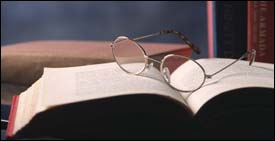 So then faith comes by                            hearing, and hearing by the                         word of God.
Matthew 7:24-27
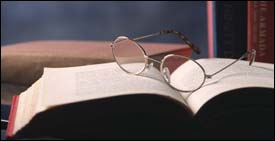 Therefore whoever hears these                         sayings of Mine, and does them, I                       will liken him to a wise man who built his house on the rock: 25 and the rain descended, the floods came, and the winds blew and beat on that house; and it did not fall, for it was founded on the rock. 26 “But everyone who hears these sayings of Mine, and does not do them, will be like a foolish man who built his house on the sand: 27 and the rain descended, the floods came, and the winds blew and beat on that house; and it fell. And great was its fall.”
What can we do to increase our Faith ?
Hear the Word of God
		Romans 10:17; Matthew 7:24-27
Obey the Word of God
		James 2:14-26 (Read); Hebrews 12:1-2
Hebrews 12:1-2
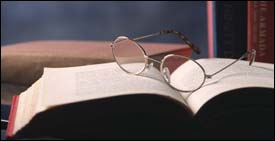 Therefore we also, since we are          surrounded by so great a cloud of                witnesses, let us lay aside every weight, and the sin which so easily ensnares us, and let us run with endurance the race that is set before us, 2 looking unto Jesus, the author and finisher of our faith, who for the joy that was set before Him endured the cross, despising the shame, and has sat down at the right hand of the throne of God.

Steadfastness in obedience is needed
What can we do to increase our Faith ?
Hear the Word of God
		Romans 10:17; Matthew 7:24-27
Obey the Word of God
		James 2:14-26 (Read); Hebrews 12:1-2 
Serve our Master in ALL Things
		Luke 17:7-10 (Read); Mark 10:44-45
Mark 10:44-45
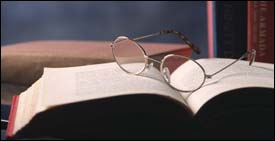 And whoever of you desires to                     be first shall be slave of all.                             45 For even the Son of Man did not come to be served, but to serve, and to give His life a ransom for many.”

We must remember that we are servants, with the charge to do the Master’s will, not our own.
What can we do to increase our Faith ?
Hear the Word of God
		Romans 10:17; Matthew 7:24-27
Obey the Word of God
		James 2:14-26 (Read); Hebrews 12:1-2 
Serve our Master in ALL Things
		Luke 17:7-10 (Read); Mark 10:44-45
Trust in the Power of Faith
		Luke 17:5-6 (Read); Philippians 3:12-14
Philippians 3:12-14
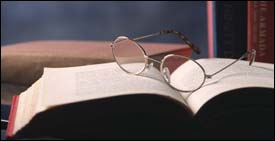 Not that I have already attained,                     or am already perfected; but I press                  on, that I may lay hold of that for which Christ Jesus has also laid hold of me. 13 Brethren, I do not count myself to have apprehended; but one thing I do, forgetting those things which are behind and reaching forward to those things which are ahead, 14 I press toward the goal for the prize of the upward call of God in Christ Jesus.  

Faith gives us confidence to overcome!
Conclusion
In order for our faith to be increased, we must make an effort.  We must obey the Lord in all things.  With a servant’s heart, we must trust in God.  In doing so, our faith will be strengthened daily!